Empatyczne reagowanie i podtrzymywanie rozmowy
Kod opracowania: INT-20-2100034		Data przygotowania: luty 2021 r.
Oświadczenie
Inicjatywa CF CARE jest w pełni finansowana przez spółkę Vertex Pharmaceuticals (Europe) Limited. Treść została przygotowana i opracowana przez komitet sterujący przy wsparciu logistycznym i redakcyjnym ze strony sekretariatu CF CARE, ApotheCom. Spółka Vertex miała możliwość oceny stosowności treści i narzędzi.
Wprowadzenie
Prezentowane moduły zostały opracowane przez komitet sterujący składający się z międzynarodowych ekspertów w dziedzinie mukowiscydozy (ang. cystic fibrosis, CF) w celu przedstawienia metod prowadzenia dialogu motywującego (ang. motivational interviewing, MI), który może stanowić skuteczny program pomocy pacjentom w otwarciu się na zmianę zachowania. 
Informacje dotyczące dialogu motywującego podzielono na pięć modułów, które przygotowano, aby przekazać Państwu wiedzę i umożliwić nabycie umiejętności niezbędnych do prowadzenia dialogu motywującego. Wszystkie moduły można pobrać ze strony www.cfcare.net
W tym module przedstawiono praktyczne wskazówki dotyczące rozpoczynania sesji i zachęcania do rozmowy.
Przegląd sesji
Rozpoczynanie sesji – ustalenie programu

Elementy składowe dialogu motywującego:
OARS
Pytania otwarte (open questions)
Dowartościowania (affirmations)
Słuchanie z odzwierciedlaniem (reflective listning)
Podsumowania (summaries)
Istota dialogu motywującego
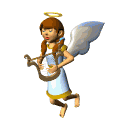 Dialog motywujący nie jest zbiorem metod prowadzenia terapii, ale raczej sposobem bycia z pacjentem
								– William Miller i Stephen Rollnick
Sagorsky L., Skinner W. 2005.
[Speaker Notes: Nie należy skupiać się na zapamiętywaniu różnych strategii ani ich nazw, ważne jest nastawienie z jakim podchodzi się do czasu spędzonego z pacjentem, wzmocnienie poczucia współpracy.]
Jakie są główne składowe dialogu motywującego?
Empatyczne reagowanie i podtrzymywanie rozmowy 
Rozwijanie rozbieżności i ukierunkowanie rozmowy w stronę zmiany
Podążanie za oporem
Wspieranie sprawczości i planowanie zmiany zachowania
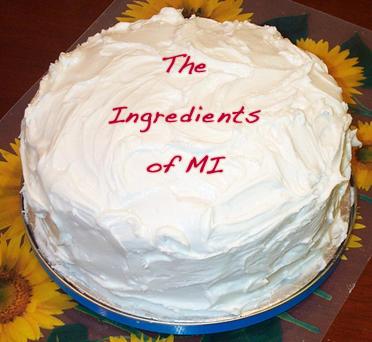 Składniki dialogu motywującego
Treasure J. Adv Psychiatr Treat 2004;10:331–337.
Znaczenie relacji opartej na współpracy
Współpraca polega na tym, że...
pacjent i pracownik służby zdrowia pracują w celu osiągnięcia wspólnych celów
ufają sobie nawzajem, że są szczerzy
W przeciwnym razie marnowany jest czas i wysiłek...
Rozpoczynanie sesji – ustalenie programu
Rozpoczęcie spotkania – schemat ustalania programu
Opuszczanie 
wizyt w przychodni
Palenie tytoniu
Stosowanie 
nebulizatorów 
zgodnie 
z zaleceniami
Dieta
[Speaker Notes: Schemat ustalania programu to dobry sposób na rozpoczęcie sesji. Można spisać rzeczy, które uważa się za ważne, ale ważne jest również, aby pozostawić puste kółka, w które pacjent będzie mógł wpisać tematy, na które chce porozmawiać.]
Podejście
Dołożenie starań żeby pacjent czuł się swobodnie
Unikanie sporów i mówienia pacjentom, co mają robić
Zachęcanie do rozmowy na temat zmiany
z uwzględnieniem aspektów zmiany, które mogą być trudne lub niepokojące
Niektóre proste metody, stosowane w odpowiedni sposób, mogą być bardzo skuteczne...
Elementy składowe dialogu motywującego:OARS
Co trzeba robić – OARS: elementy składowe dialogu motywującego
Pytania otwarte (open-ended questions)
Dowartościowania (affirmations)
Słuchanie z odzwierciedlaniem (reflective listening)
Podsumowania (summaries)
Sagorsky L., Skinner W. 2005; MINT. 2013.
Pytania otwarte
Pomagają podtrzymywać rozmowę
Ułatwiają zrozumienie i poznanie punktu widzenia pacjenta 
Pozwalają uniknąć stawiania przedwczesnych wniosków i oceniania
np. „Czy czuje się Pan/Pani o wiele lepiej od czasu, gdy zmieniliśmy przyjmowane leki?”
Sagorsky L., Skinner W. 2005.
[Speaker Notes: Pytania zamknięte: Czy przyjechał/a Pan/Pani tu pociągiem?
Pytania otwarte: Jak Pan/Pani tu dotarł/a?

Pytania otwarte są znacznie lepsze, aby rozpocząć rozmowę...]
Dowartościowania
Musimy podnieść morale, aby ludzie czuli się pewnie, że mogą zmienić się w odpowiednim czasie
Twierdzenia dowartościowujące wzmacniają to poczucie
Twierdzenia potwierdzające mocne strony pacjenta
np. „Zawsze udaje się Panu/Pani przyjść na spotkanie”
Budowanie pewności co do zdolności do dokonania zmiany
Muszą być zgodne i autentyczne
Sagorsky L., Skinner W. 2005.
Słuchanie z odzwierciedlaniem lub słuchanie aktywne
Polega na odzwierciedlaniu tego co powiedział pacjent, a nie zadawaniu pytań lub udzielaniu porad, itp.
Pokazuje, że słucha się pacjenta
Podtrzymuje rozmowę i ją otwiera
Jest najprostszą reakcją na opór
Sagorsky L., Skinner W. 2005; MINT. 2013.
Odzwierciedlenie treści (proste)
Najprostsza forma odzwierciedlenia
Odzwierciedlenie istoty tego, co ktoś powiedział
Na przykład:
„ Wygląda na to...”
„Czujesz się jak...”
Pacjent: „W tym tygodniu miałem tyle kłótni w domu”
Osoba prowadząca rozmowę: „Wygląda na to, że pokłócił/a się Pan/Pani ze wszystkimi”
MINT. 2013.
Odzwierciedlenie znaczenia (złożone)
Trudniejsze
Odzwierciedlenie tego, co uważa się za główną emocjonalną treść wypowiedzi
Naprawdę otwiera rozmowę poprzez odejście od rzeczywistego opisu zdarzeń i zbliżeniu się do ich znaczenia, emocji i przekonań
To się sprawdza, nawet w przypadku popełnienia pomyłki – pacjent ją sprostuje!
np. odpowiedź: „Czuje Pan/Pani... ponieważ”
MINT. 2013.
Odzwierciedlenie znaczenia (złożone): przykład
Pacjent:
„Przyjmowałem/-am leki zgodnie z zaleceniami, ale potem zniechęciłem/-am się i nie brałem ich przez cały weekend”

Osoba prowadząca rozmowę: 
„Jest Panu/Pani przykro, ponieważ czuje się Pan/Pani, jakby zawiódł/-odła Pan/Pani samego/samą siebie”
Odzwierciedlenia – podsumowanie
Słuchanie z odzwierciedlaniem
Odzwierciedlenie treści (proste)
Trzymanie się tego, co powiedział pacjent
Komunikuje uwagę i zainteresowanie
Odzwierciedlenie znaczenia (złożone)
Może mocno wykraczać poza to, co zostało powiedziane
Może zawierać odniesienia do emocji lub wzmacniać różne elementy („Czuje się Pan/Pani teraz naprawdę przygnębiony/-a”)
Może prowadzić do większej samoświadomości
Może być metaforą („Więc jest to jak gra, w której ktoś ciągle zmienia zasady.”)
GŁĘBIEJ
MINT. 2013.
[Speaker Notes: Ten slajd ukazuje, w jaki sposób słuchanie z odzwierciedlaniem może być bardzo proste i bardzo trudne oraz, że im więcej w nie inwestujesz, tym głębsza będzie rozmowa...]
Odzwierciedlenie ze wzmocnieniem
Bardziej zaawansowane
Odzwierciedlenie twierdzenia w przesadnej formie – trzeba przeformułować na bardziej ekstremalne, ale nie sarkastyczne
Usłyszenie tego może czasem pobudzić ponowną ocenę – pacjenci reagują poprzez odrzucenie odzwierciedlenia ze wzmocnieniem
Może to więc popchnąć pacjenta w kierunku pozytywnej zmiany, a nie oporu
MINT. 2013.
Odzwierciedlenie ze wzmocnieniem: przykład
Pacjent: 
„Lekarz zawsze mnie krytykuje odnośnie przyjmowania leków i diety, tak samo moja rodzina, zmawiają się przeciwko mnie”

Osoba prowadząca rozmowę: 
„Czuje Pan/Pani, że nikt się o Pana/Panią nie troszczy?”
Odzwierciedlenie dwustronne
Bardziej podchwytliwe!

Okazanie zrozumienia tego, co powiedział pacjent, ale następnie powiedzenie czegoś przeciwnego, co także mówił pacjent – podczas tej samej lub wcześniejszej wizyty

Kolejność wypowiedzi może mieć znaczący wpływ na to, co zostanie powiedziane później
MINT. 2013.
Odzwierciedlenie dwustronne: przykład
„Więc mówi Pan/Pani, że z jednej strony uważa Pan/Pani, że musi rzucić palenie, ale z drugiej strony nie może Pan/Pani sobie wyobrazić życia bez papierosów”

„Więc mówi Pan/Pani, że z jednej strony nie może Pan/Pani wyobrazić sobie życia bez papierosów, a z drugiej strony uważa Pan/Pani, że musi rzucić palenie”
Podsumowania
Mogą być naprawdę przydatne, aby pomóc pacjentowi uporządkować myśli1
Istnieją trzy rodzaje podsumowań:2
Zebranie: zebranie wszystkich informacji i przekazywanie ich z powrotem w celu podtrzymania toku rozmowy
Powiązanie: zestawienie rzeczy właśnie usłyszanych z informacjami przekazanymi wcześniej (może wskazać rozbieżność)
Przekształcenie: zebranie wszystkich informacji w celu zakończenia pewnej części rozmowy i obrania nowego jej kierunku
1. Sagorsky L., Skinner W. 2005. 2. MINT. 2013.
[Speaker Notes: Przykłady:
Zebranie: „Więc jeśli mogę zatrzymać się na chwilę, aby upewnić się, że wszystko zrozumiałem/-am... czuje Pan/Pani...” itp.
Powiązanie: „Więc, aby podsumować to, co Pana/Pani powiedział/a, jest Panu/Pani trudno znaleźć czas na przyjęcie leków, ale coraz bardziej Pana/Panią to martwi... czy to prawda?”
Przekształcenie: „A więc, żeby zebrać wszystko to, o czym rozmawialiśmy do tej pory.… czy moglibyśmy teraz wykorzystać nasz czas na rozmowę o X?”]
Piśmiennictwo
Motivational Interviewing Network of Trainers (MINT). Glossary of Motivational Interviewing Terms. 2013. Available at: www.motivationalinterviewing.org/sites/default/files/glossary_of_mi_terms-1.pdf. Accessed April 2014.
Sagorsky L, Skinner W. Using motivational interviewing with clients who have concurrent disorders. In Skinner W (ed). Treating concurrent disorders: a guide for councellors. Toronto: Centre for Addiction and Mental Health; 2005.
Treasure J. Motivational interviewing. Adv Psychiatr Treat 2004;10:331–337.